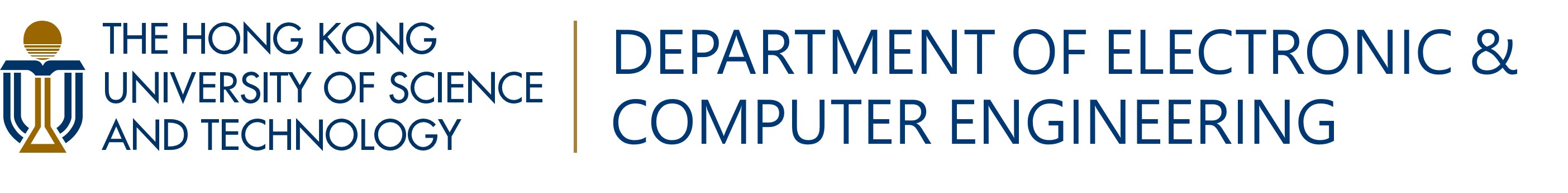 Project Title (Project code)
Poster Size: A1 Size – 59.4 cm (23.39”) x 84.1 cm (33.11”)
Landscape Orientation
Students’ Names
Supervisor's Name
Background is acceptable
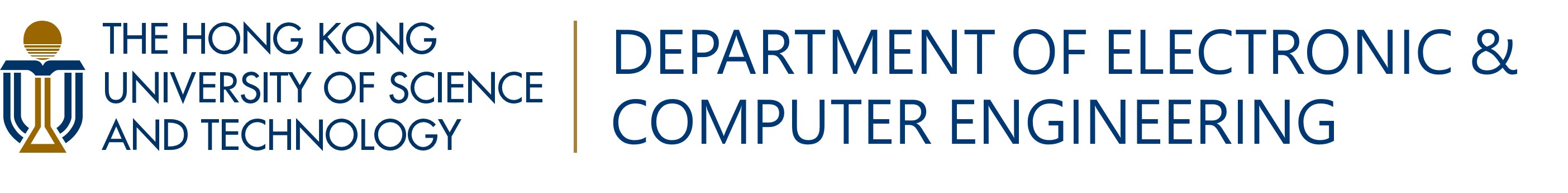 Project Title (Project code)
Students’ Names
Supervisor's Name
Background is acceptable
Backing sheets are optional
Project overview…
Project overview…
Results…
Student may combine information sheets into 1and put it here
Poster Size: A1 Size – 59.4 cm (23.39”) x 84.1 cm (33.11”)
Landscape Orientation